Information meeting onArtistic PhD Fellowship Job Application 2024Manuel PelmusVice-rector for research Head of the PhD Program
Plan for this meeting
General introduction
Oslo National Academy of the Arts
Artistic research
The PhD program
The application

Information on the available positions
Contact information
Oslo National Academy of the Arts
2
Specialized university college

Six departments:
Academy of Fine Art
Art and Craft Department
Design Department
Academy of Dance
Academy of Opera
Academy of Theatre

Artistic PhD programme

Web site info on departments
Norwegian Act relating to universities and university colleges: Artistic research is on pair with research in science and humanities
National Artistic Research Fellowship Programme - established in 2003
Establishment of formal artistic PhD programs in 2018
Artistic Research
Oslo National Academy of the Arts
4
[Speaker Notes: Research in Higher Educational Institutions
Artistic Research is the equivalent within this kind of institutions to research base on scientific methods within other institutions
All academic staff has artistic research obligations]
What is Artistic Research?
Kunstutøvelsen skal stå i sentrum for doktorgradsarbeidet. Samtidig skal kunstutøvelsen følges av en eksplisitt refleksjon som ved presentasjon av prosjektet gjør det mulig for andre å ta del i den arbeidsmåten og innsikten som det kunstneriske utviklingsarbeidet genererer.
Kunnskapsdepartementet, januar 2018



Artistic practice will be at the core of the doctoral degree. At the same time, the artistic practice is to be accompanied by an explicit reflection that, when presenting the project, enables others to take part in methods and insights generated by the artistic research.
Ministry of Research and Education, January 2018
Oslo National Academy of the Arts
5
[Speaker Notes: Different models]
Not a work grant
An opportunity forin-depth research through artistic practice over a prolonged period of time
Oslo National Academy of the Arts
6
[Speaker Notes: Different models]
Key documents
Regulations Pertaining to the PhD in Artistic Research at Oslo National Academy of the Arts


Study plan for PhD in artistic research

https://khio.no/intranett/for-ansatte/doktorgradsprogrammet#regelverk
Oslo National Academy of the Arts
7
Study Plan
Oslo National Academy of the Arts
8
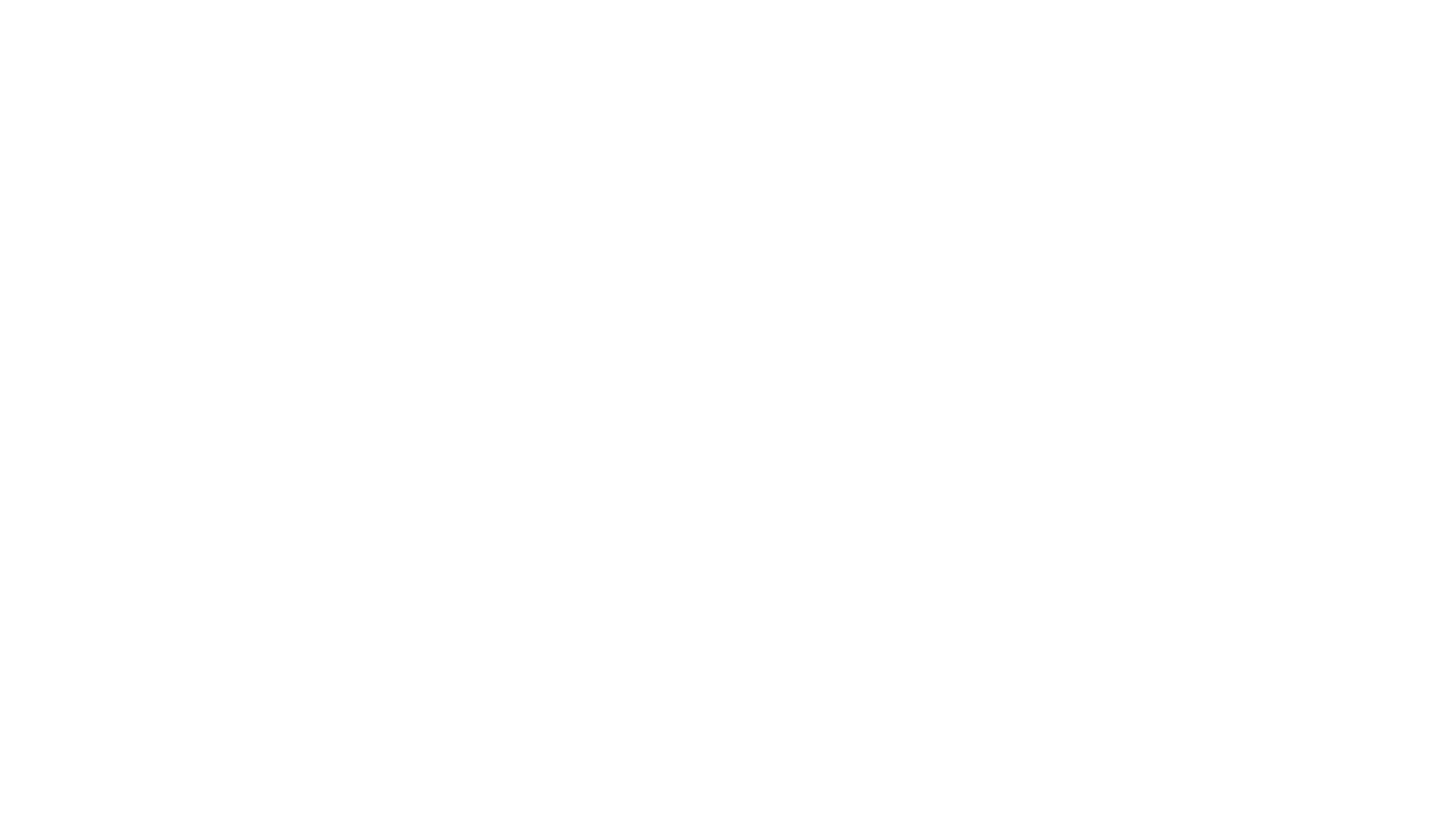 Requirements for applicants
Applicants have to document a certain extent of recognized artistic work/artistic research.

Applicants must normally have a master’s degree in performing or creative arts in the relevant art discipline, c.f. the descriptions in the second cycle of the Norwegian Qualifications Framework (diploma or documentation of similar level of competence).
Oslo National Academy of the Arts
9
PhD fellowship position
3 year full-time position
The new research fellows will take up the position from 1.10.2025. 

Workplace on a daily basis is at Oslo National Academy of the Arts. 

Application deadline 1.12.2024.

Employment as artistic PhD research fellow happens subject to admission to the PhD-programme in artistic research at Oslo National Academy of the Arts.
Oslo National Academy of the Arts
10
Application
Send electronically at jobbnorge.no.
  Deadline December 1st 2024
  Attachments
Completed application attachment form
Documentation of the education and the qualifications that are required for a position as a research fellow and admission to the PhD programme, ie. master’s degree in performing or creative arts in the relevant art discipline, (diploma or documentation of similar level of competence).
Complete CV
Documentation of artistic practice. 
up to 10 works
submitted digitally and in one PDF file, can contain links
  Scandinavian language or in English.
  Only material submitted to the application portal by the application deadline will be taken into consideration. Applications lacking the required attachments will not be taken into consideration.
Oslo National Academy of the Arts
11
The project description –what do you need to research?
Art / design / performance  practice
Research question(s)
Context
Methods
Result(s)
Documentation
Reflection
Ethics

Maximum 3500 words
Oslo National Academy of the Arts
12
Budget

Include all costs related to the implementation of the project, such as expenses for activities and research over the full project period (e.g., travels relating to studies, projects, literature, equipment, materials, purchases of goods and services), production costs related to presentation of artistic work(s) for the mid-term assessment and final assessment, documentation, publications, dissemination on web, various costs, etc.

Detail costs per year. It should be made clear whether the project includes external funding. The budget can be based on a project grant from the Oslo National Academy of the Arts up to NOK 300,000,- in total for the entire fellowship period.

The following expenses are not to be included in the budget:
- Salary for research fellow and supervisors
- Office space at Oslo National Academy of the Arts
- Modest phone and computer
- Costs related to participation in the National Research School. 
These expenses are accounted for separately.
13
7 positions announced for 2025 Artistic PhD research fellows:Art and Craft: 1 positionDance: 2 positionsDesign: 1 positionFine Art: 2 positionsOpera: 1 position
14
Oslo National Academy of the Arts
Position as artistic PhD fellow at the Academy of Fine Arts
For 2025, there is two vacancies for PhD scholarship within the field of Contemporary Art at the Academy of Fine Art. 
We are looking for candidates who: 
Are challenging ontological givens within the arts and breaking new ground when exploring contemporary issues, particularly in the relationship between art and its place in society, including diasporic cultures, technologies of power, and propensity to address pressing issues of our times within their respective artistic medium.
Have an established artistic practice with a solid international exhibition record and/or who can prove the impact of their work in its locality, for example by virtue of a strong local anchoring in their communities.
Possess several years of experience as practicing artists post-MA (or equivalent) education.
Are committed to actively participating in our community at the Academy in Oslo and possess a track-record of having successfully participated in collective processes elsewhere. 
Are residing in or willing to relocate to Oslo.
Please note that this is a practiced-based PhD, and that we are not considering candidates whose primary focus is art history, theory, or curatorial practice.
15
Oslo National Academy of the Arts
Position as artistic PhD fellow at the Department of Art and Craft
For 2025, there is a vacancy for a PhD scholarship within Metal and Art Jewellery at the Art and Craft department.
The Art and Craft Department at the Oslo National Academy of the Arts is announcing a PhD position focused on the subject area of Metal and Art Jewellery at the Kunsthøgskolen in Oslo.
We are seeking a PhD candidate who can contribute to the future development of artistic research within Metal and Art Jewellery. The call is directed at applicants who are internationally oriented artists that have metal and jewellery as their main medium and who have research projects that address various aspects of objects, jewellery, and small-scale body-related sculpture.
The subject area is interested in exploratory projects that focus on intersections between digital and handcrafted techniques, narratives through material and craft, socio-cultural connotations in ornamentation and body-related objects, as well as investigations related to materiality and new materialism. The approach in the research project should be reflective, process-related, and critical.
The artistic research within the subject area of Metal and Art Jewellery is focused on craft and materiality, as well as its socio-cultural connotations expressed through aspects such as physicality, signs, and values. By anchoring internationally, nationally, and locally, the research contributes to new knowledge that opens discussions within the field of art and craft.
The new research fellow will take up the position from 1.10.2025.
16
Oslo National Academy of the Arts
Position as artistic PhD fellow at the Academy of Dance
For 2025, there is two vacancies for PhD scholarship at the Academy of Dance.
The Academy of Dance calls for applications in dance and or choreography with interest in: 
Research investigating approaches to creation and choreography, building on a developed body of artistic works and experiences. 
Research into performance practices developed over time.  
Research amplifying the agency of the dancer and performer. 
The Academy of Dance encourages applications related to: 
Research projects exploring interests or practices of dance beyond European traditions or questioning Western legacies (imperial, colonial) legacies in dance and choreography.
Research projects relating to social, urban and traditional dance practices. 
Research projects that are context-sensitive involving social and political reflections.

.
17
Oslo National Academy of the Arts
Position as artistic PhD fellow at the Design department
For 2025 Oslo National Academy of the Arts has a vacancy in the field of interior architecture and furniture design at the Department of Design
The position is for a 4-year period, of which 25% of the time is allocated as a teaching obligation.We are seeking applications from designers engaged in practices of exploratory character who wish to research materiality in the context of interior architecture and furniture design. Research questions on how spatial content is formed and experienced through specific material realities are of particular relevance and interest to our programmes.
For more information about the department and the study programs see khio.no
18
Oslo National Academy of the Arts
Position as artistic PhD fellow at the Academy of Opera
For 2025, there is a vacancy for a PhD scholarship within the field of Opera at the Academy of Opera.
The Academy of Opera has a national responsibility for opera education in Norway. With world-class faculty and stage facilities, the Academy combines individual, group, and project-based teaching. Singing, musical coaching, acting technique, and language studies, along with stage productions and concerts, are the foundation of the program. Work with professional directors, conductors, orchestras, and a full stage crew provides students with a diverse, practice-oriented education.
The Academy of Opera has close ties with the Norwegian National Opera & Ballet and other musical institutions in Norway and is a member of several international networks for opera institutions.
The Academy is seeking PhD candidates who wish to explore and develop the field of opera as an important and meaningful art form in our time. Singers, pianists, conductors, composers, librettists, directors, choreographers, set designers, dramaturgs, etc., are encouraged to apply.
We are also interested in expertise related to entrepreneurship/communication/promotion within the field of opera. How can we attract new performers and a new opera audience, and how can we develop opera as an art form? What are the success criteria for an opera singer?
19
Oslo National Academy of the Arts
Contact persons
Oslo National Academy of the Arts
20
[Speaker Notes: Courage!]